Деятельность наставника в системе ОНТИ: от подготовки финалистов – к площадке подготовки на базе школ
Михаил Сергеевич Пушкарев,
Учитель информатики  МАОУСОШ №19 г. Томска, руководитель площадки подготовки к ОНТИ
Этапы
Формирующий (1-4 кл.)
Организационный (5-7 кл.)
Самостоятельный (8 кл. и старше)
Гипотеза порогового значения Элис Поль Торренс
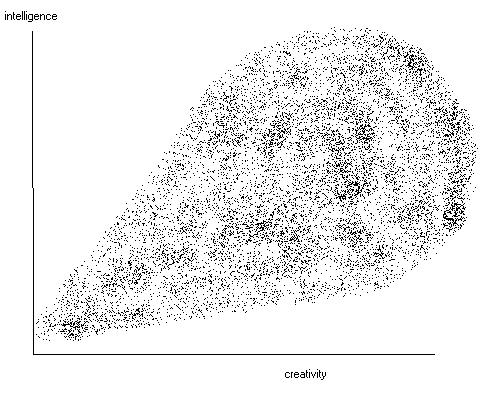 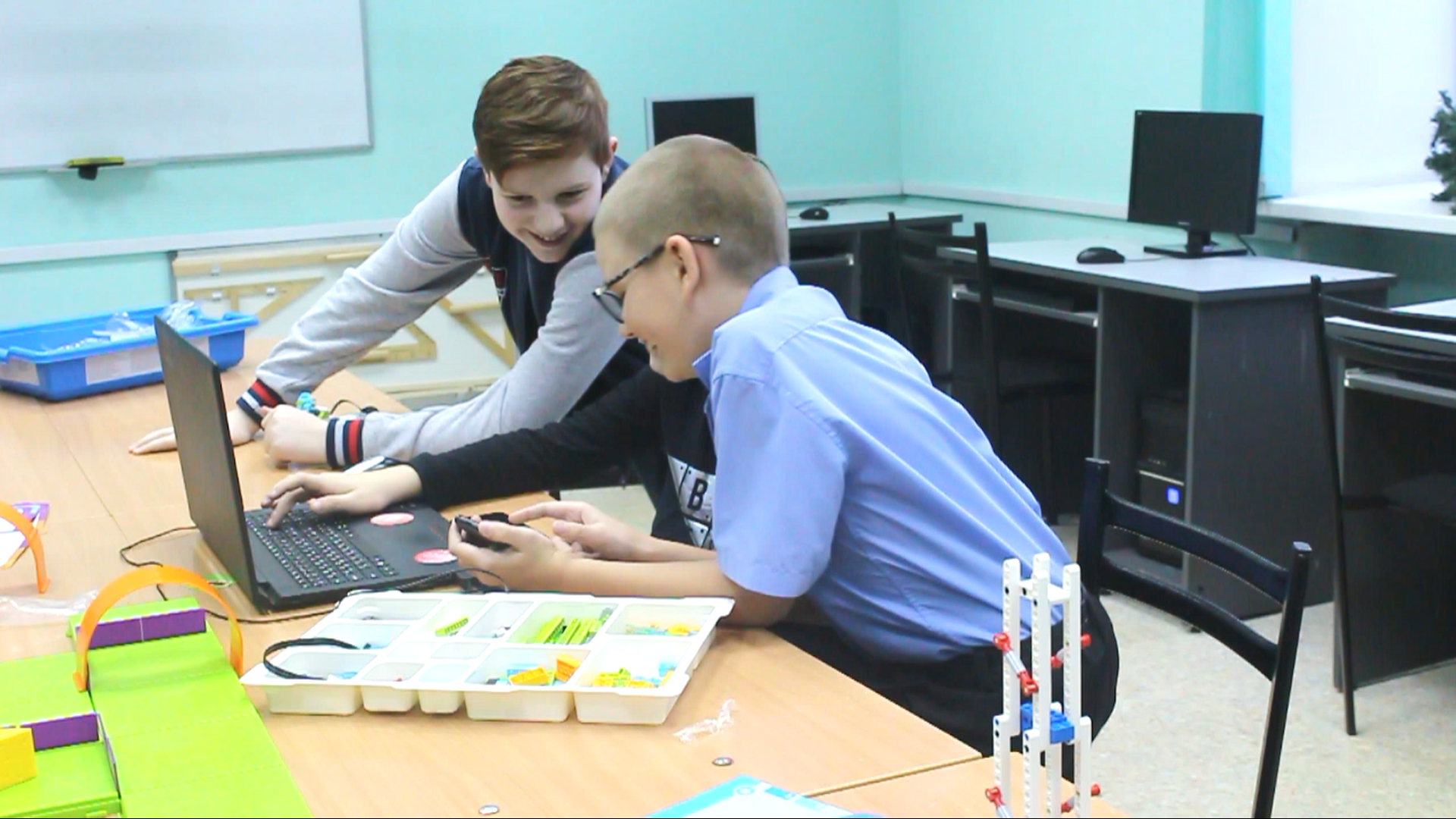 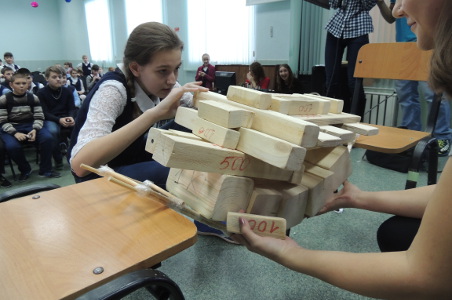 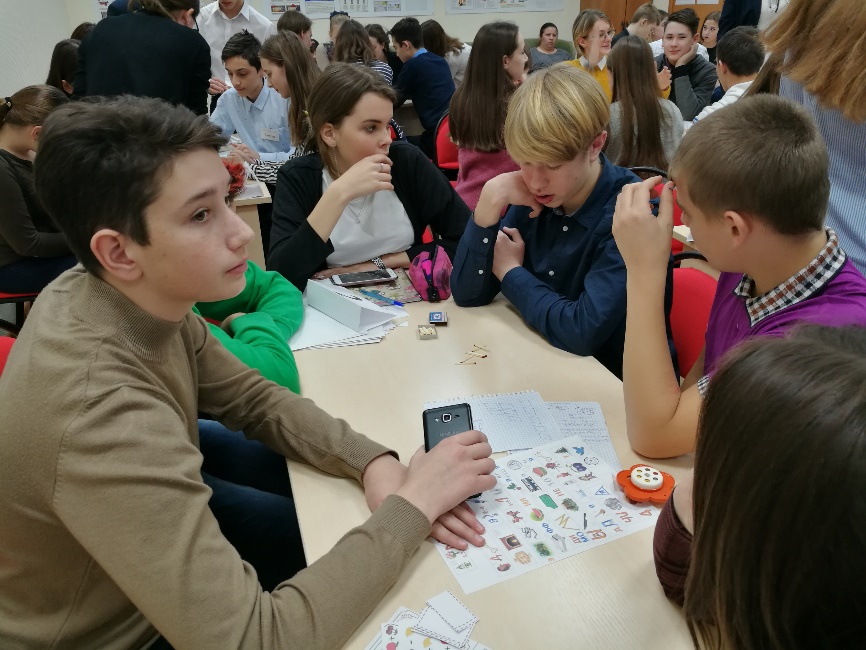 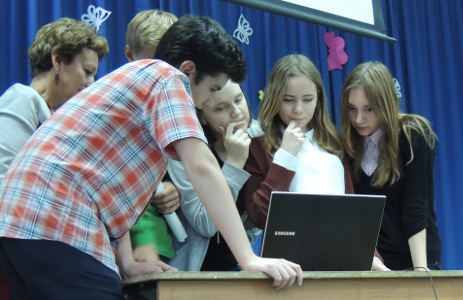 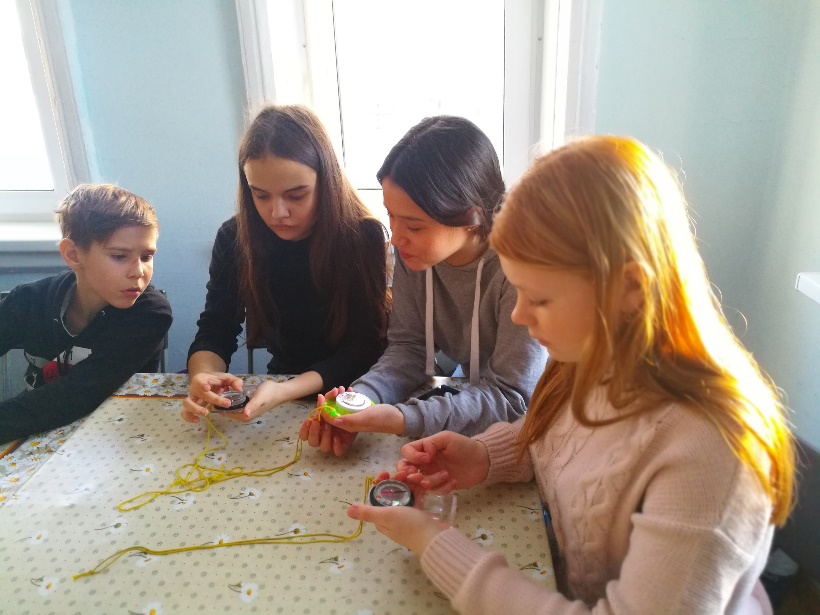 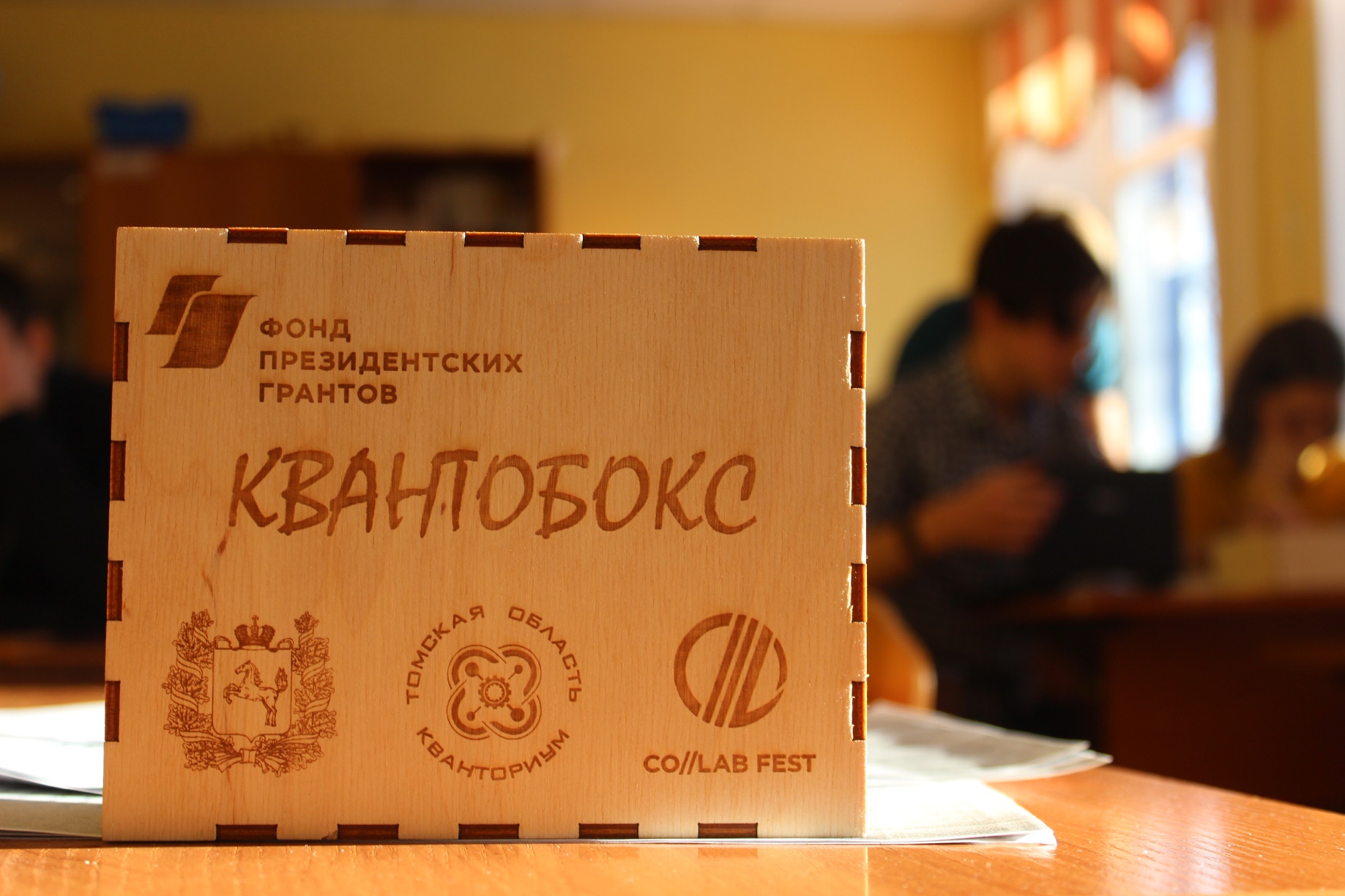 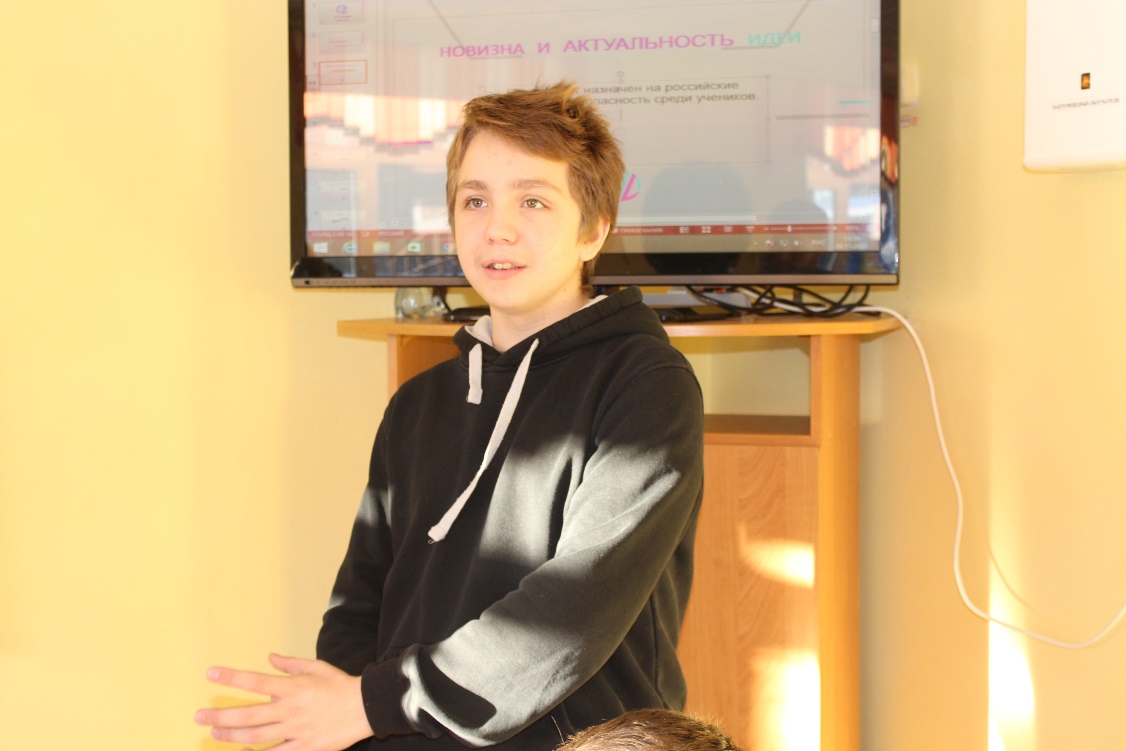 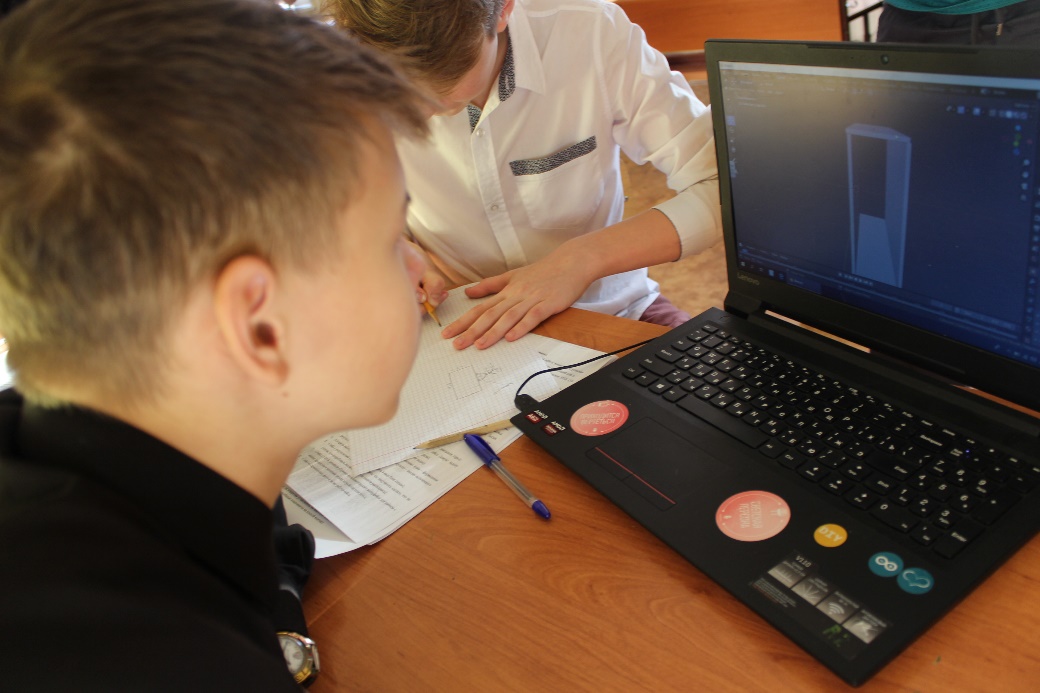 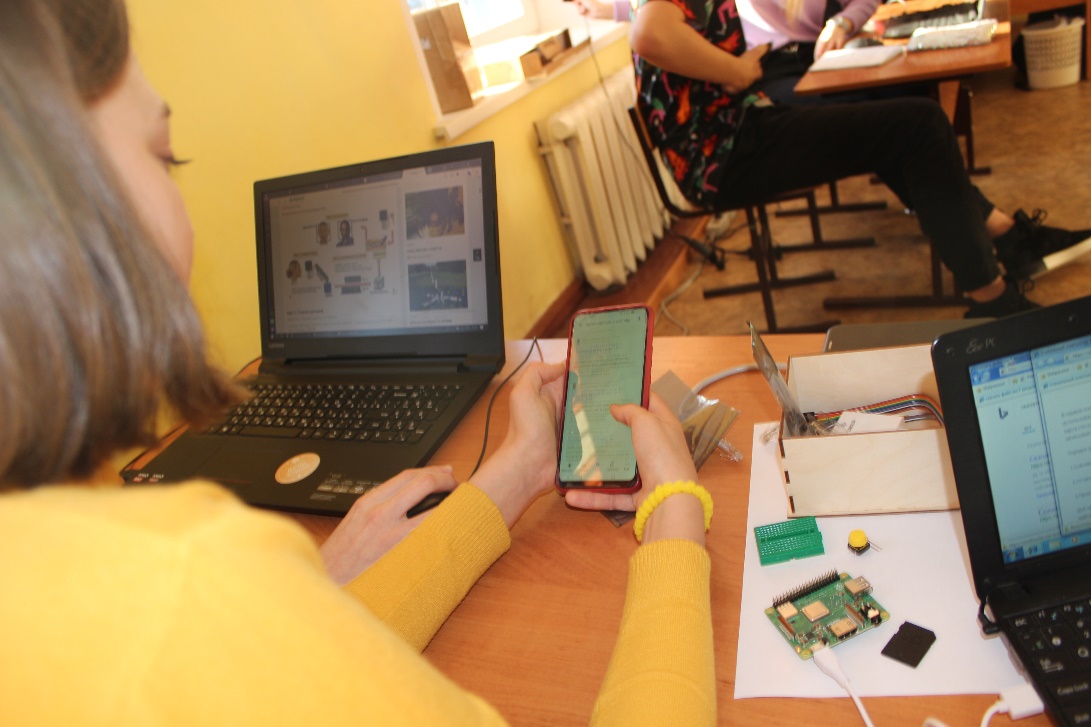 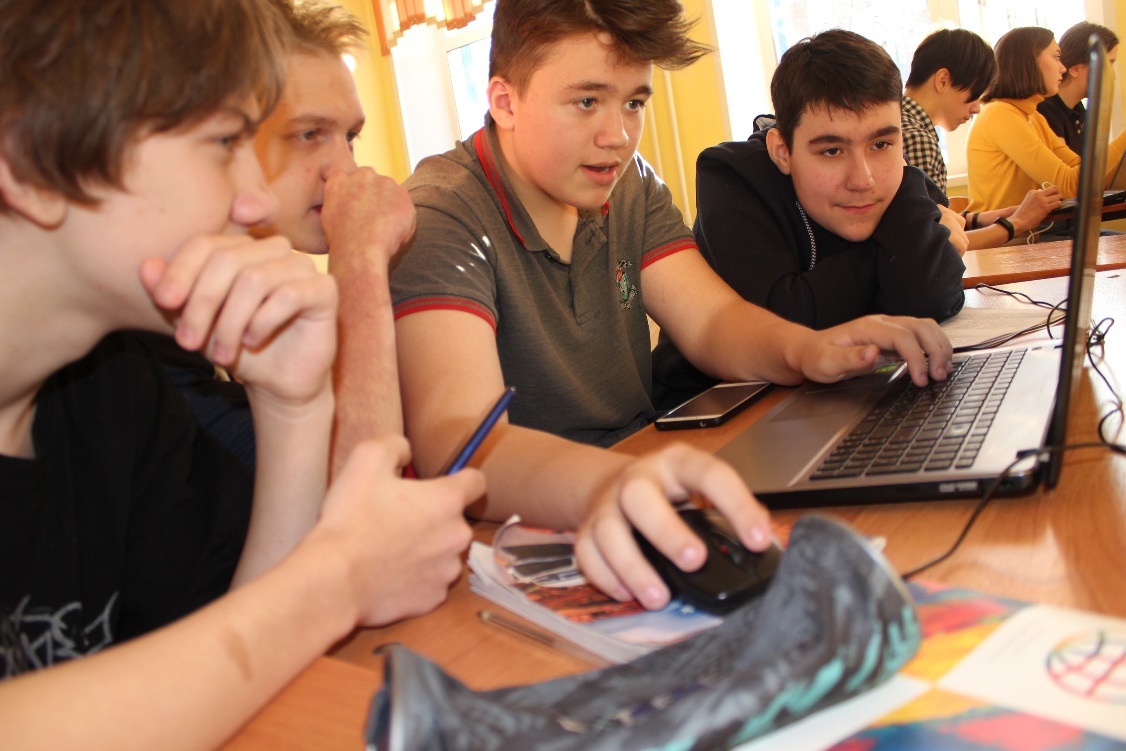 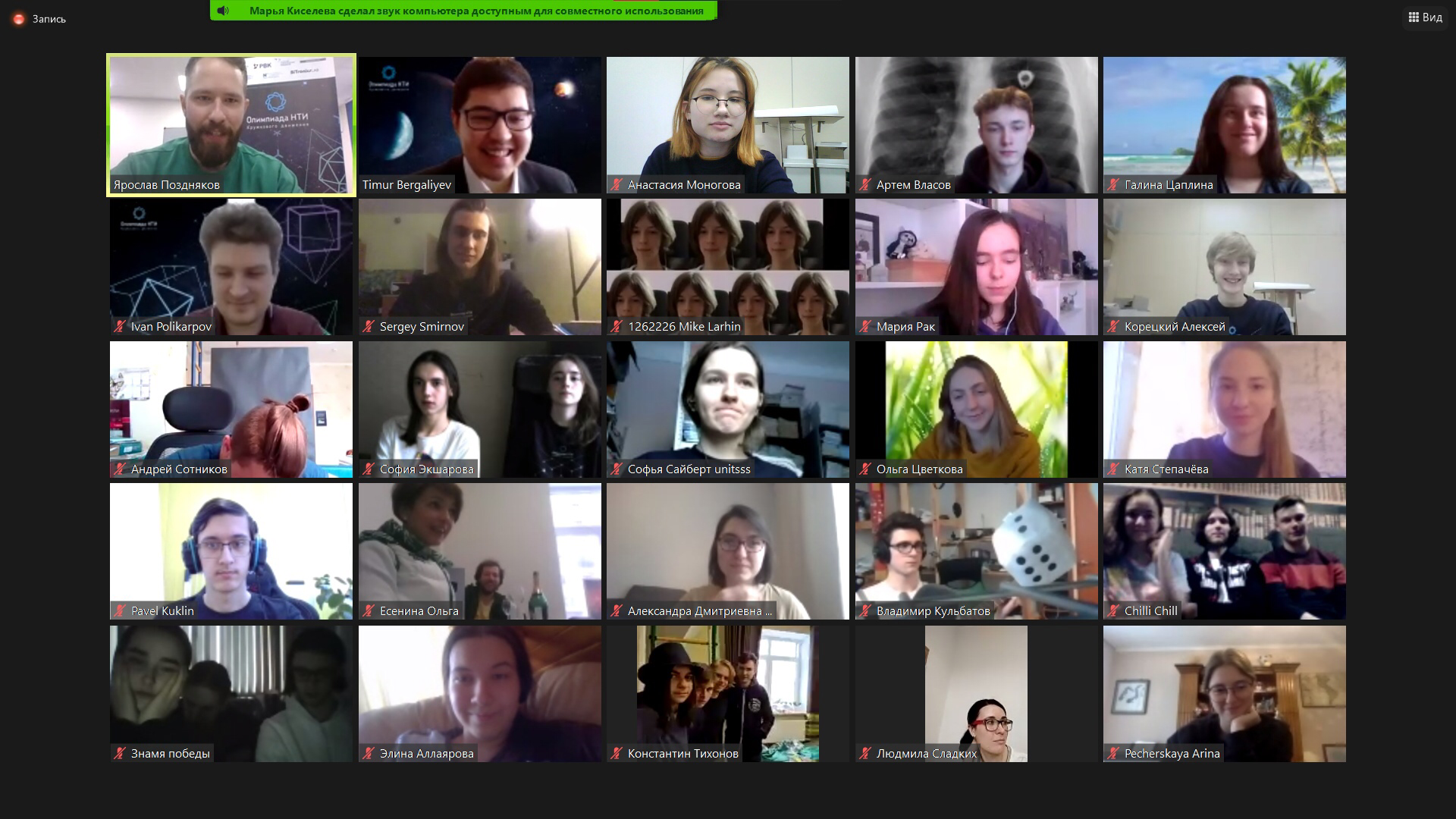 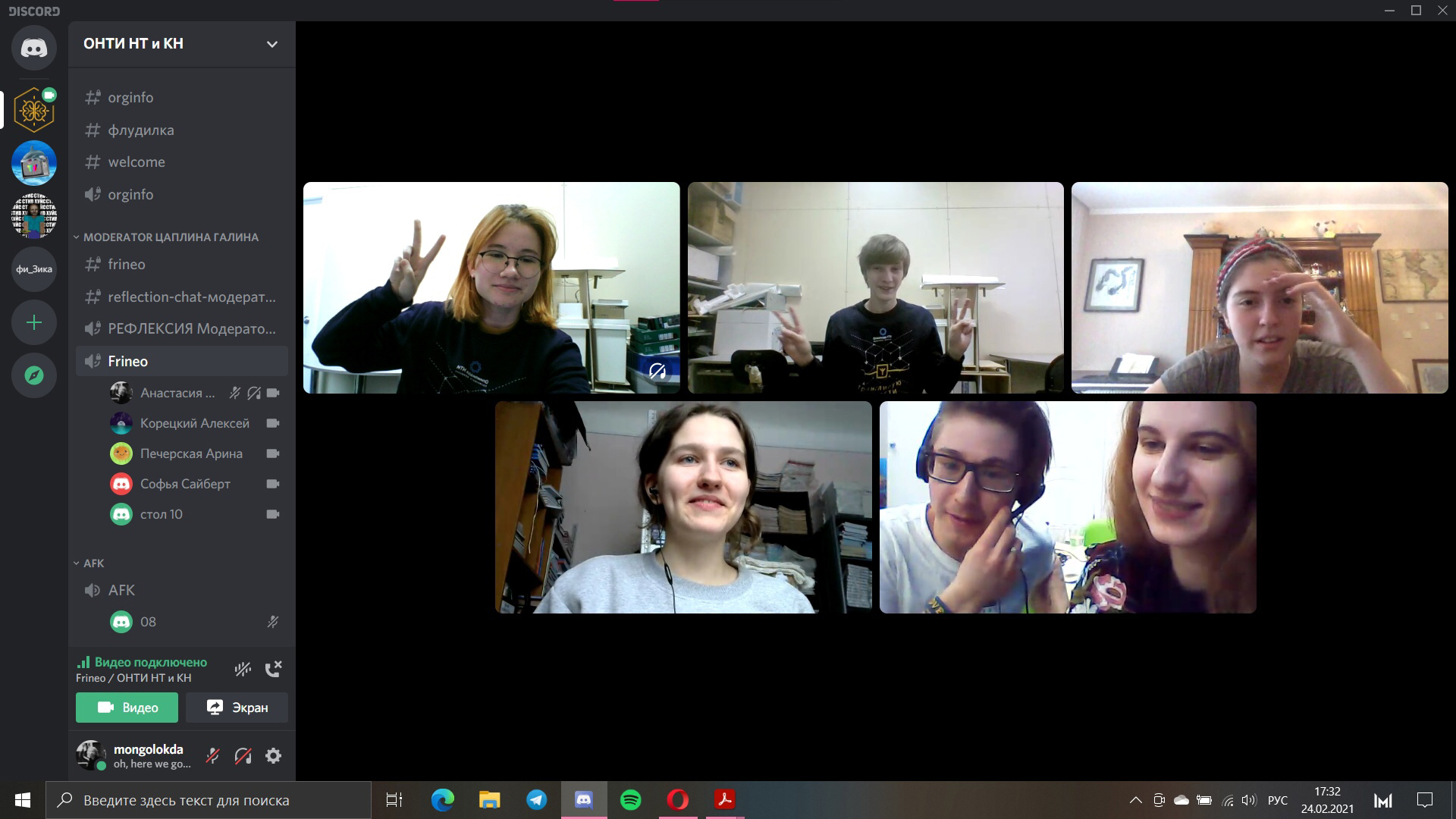 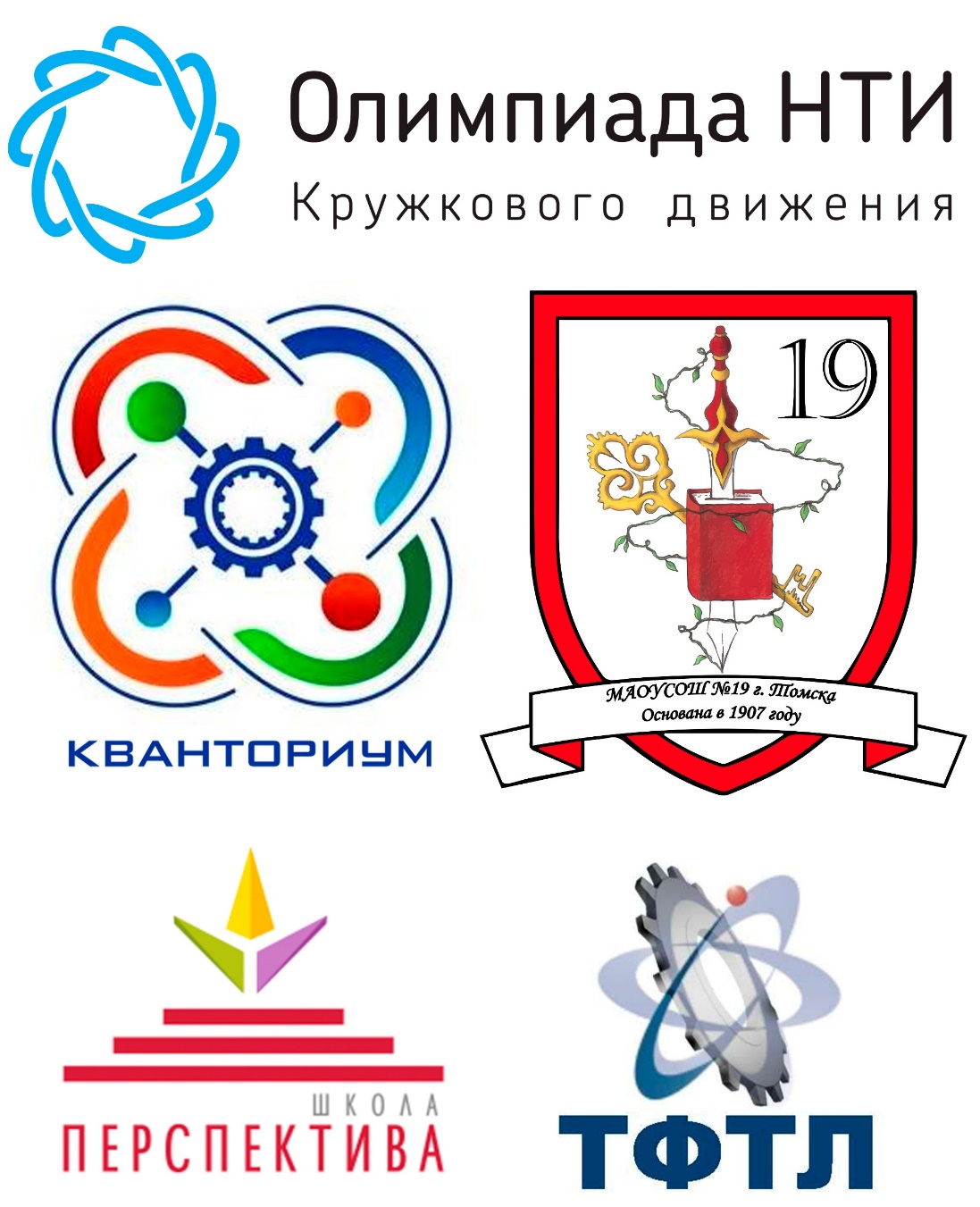 Что делать?


msp1@tpu.ru
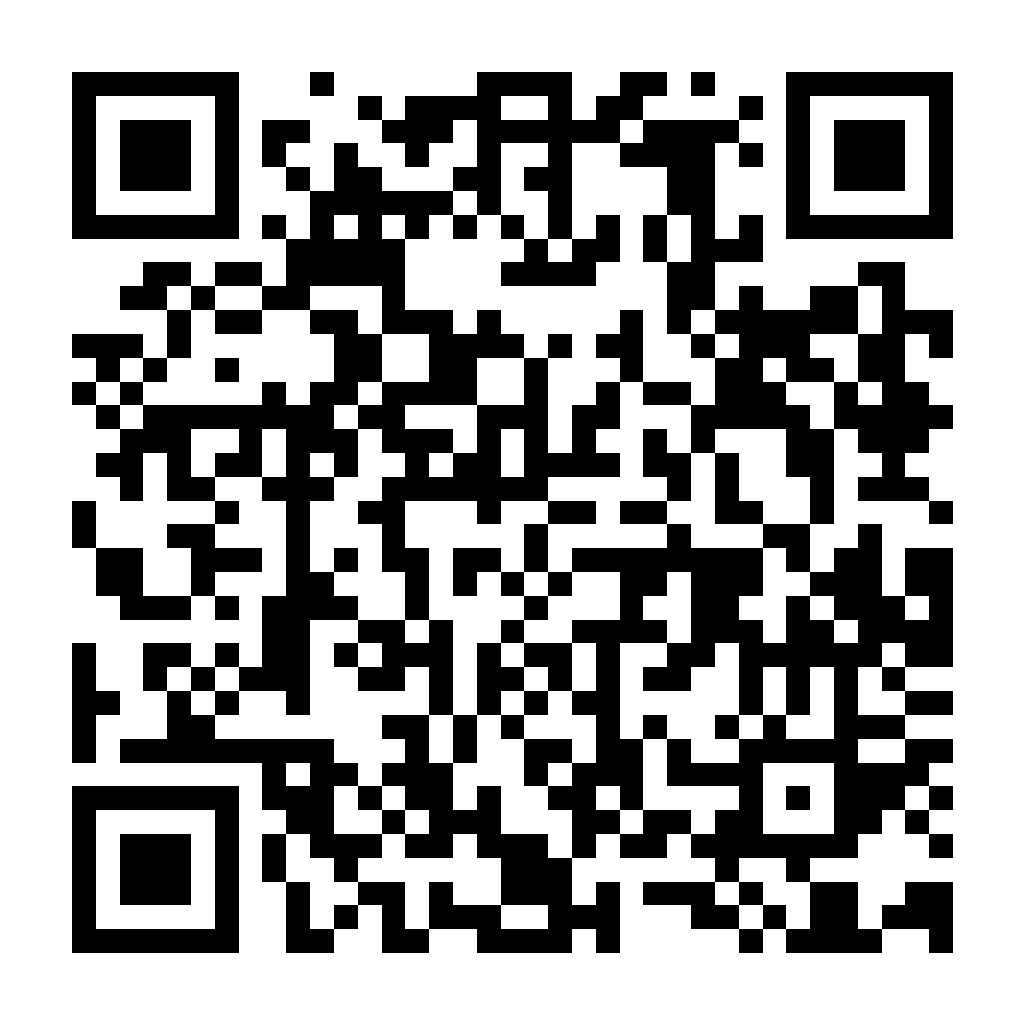